Spansk
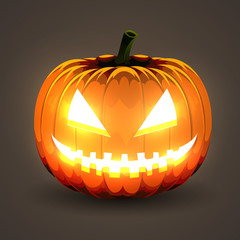 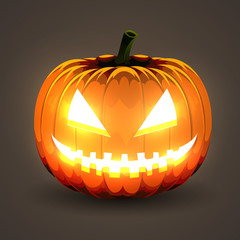 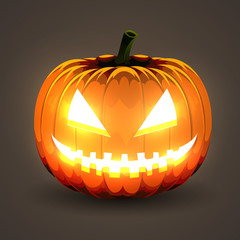 nafo.oslomet.no
nafo.oslomet.no
nafo.oslomet.no
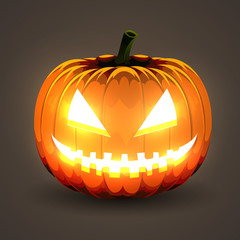 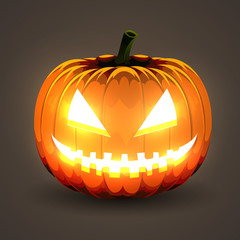 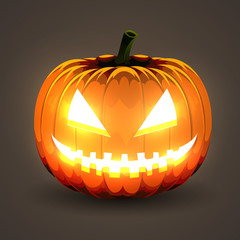 nafo.oslomet.no
nafo.oslomet.no
nafo.oslomet.no
Spansk
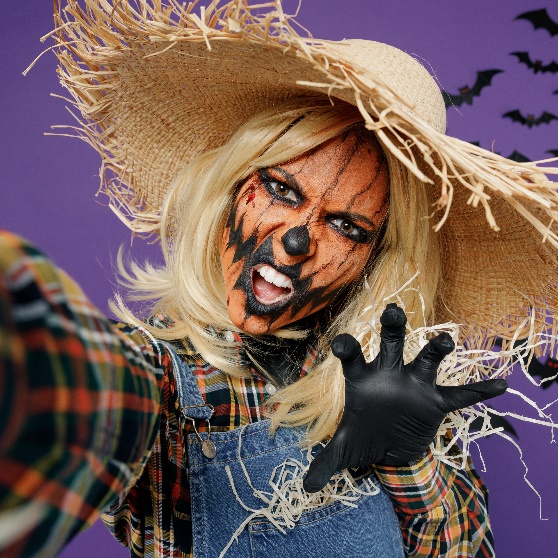 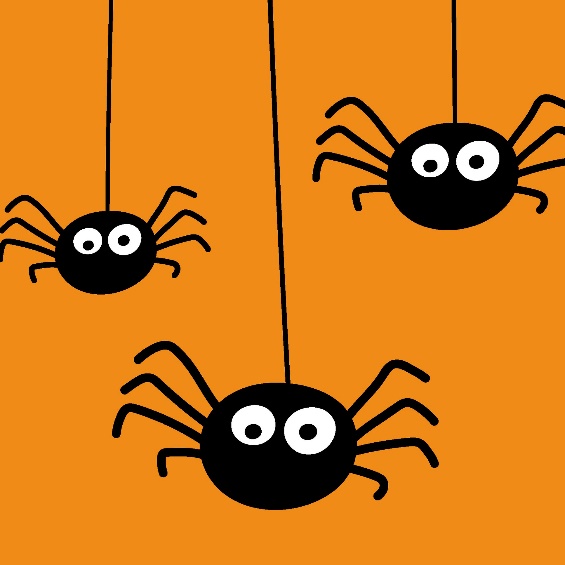 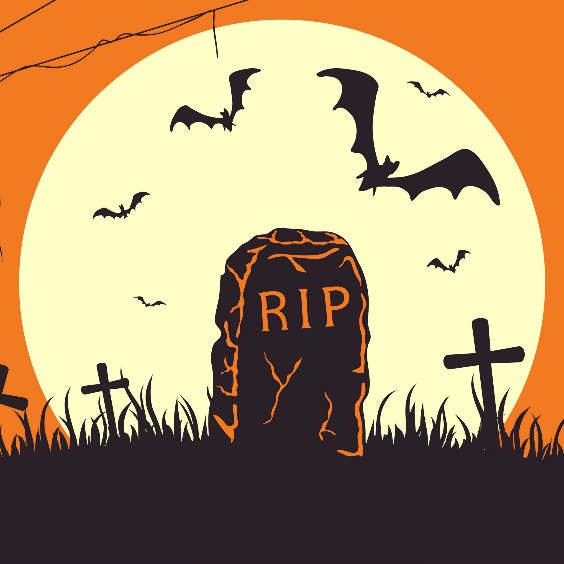 araña
lápida
maquillaje
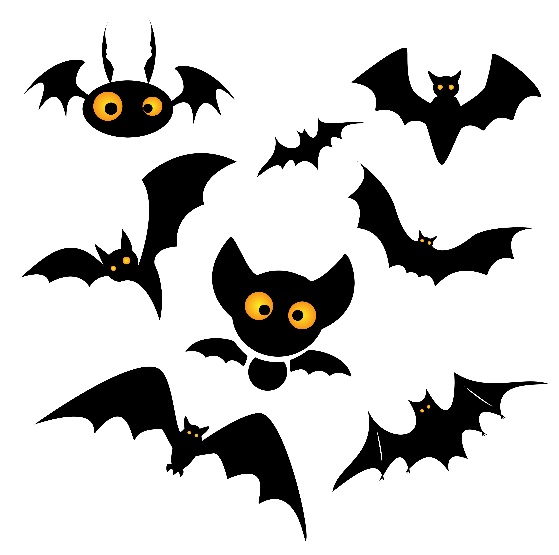 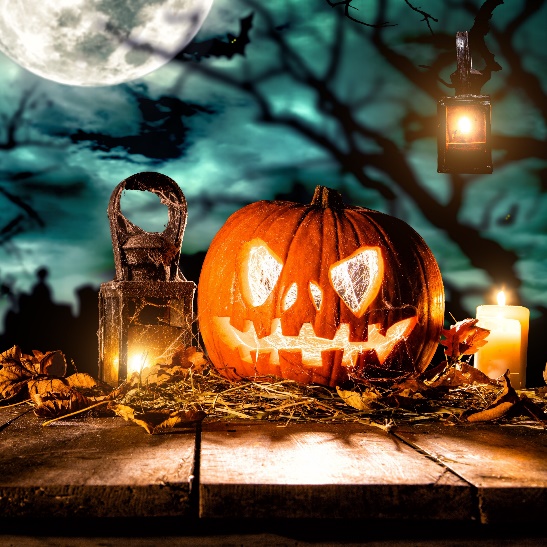 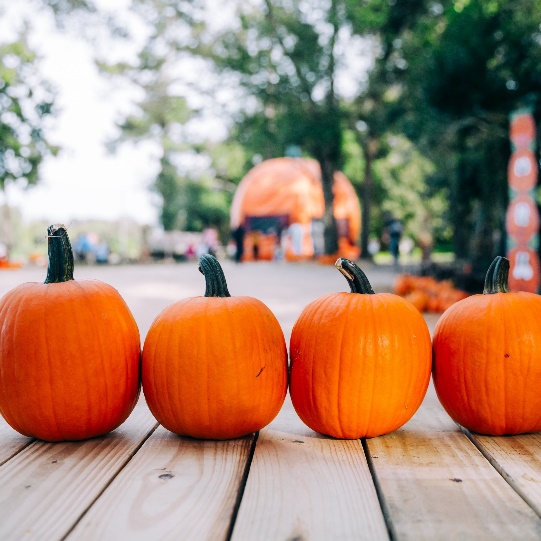 Svart
calabaza
murciélago
farolillo de calabaza
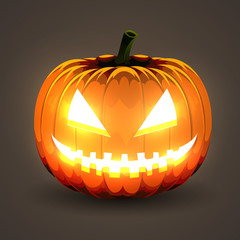 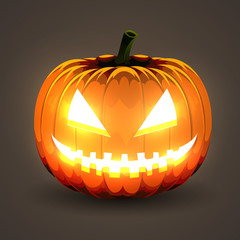 Spansk
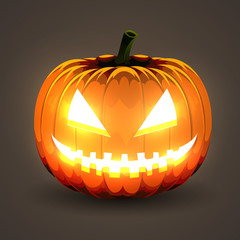 nafo.oslomet.no
nafo.oslomet.no
nafo.oslomet.no
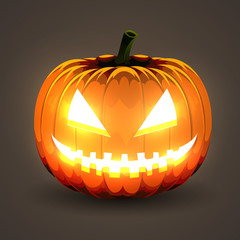 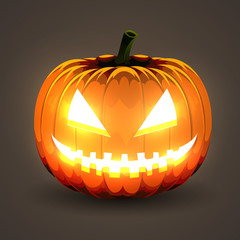 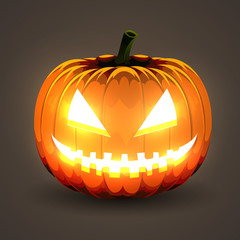 nafo.oslomet.no
nafo.oslomet.no
nafo.oslomet.no
Spansk
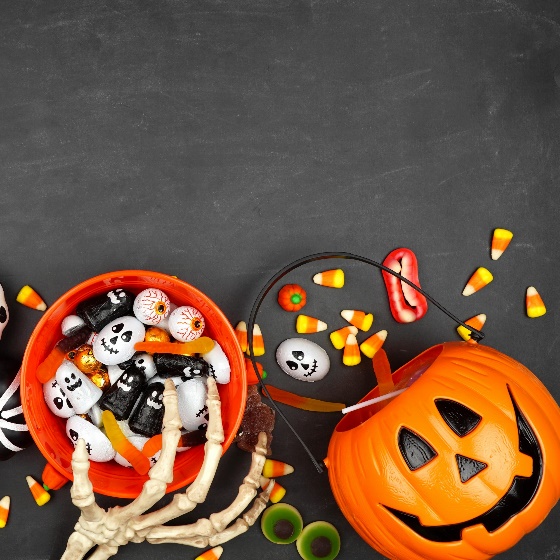 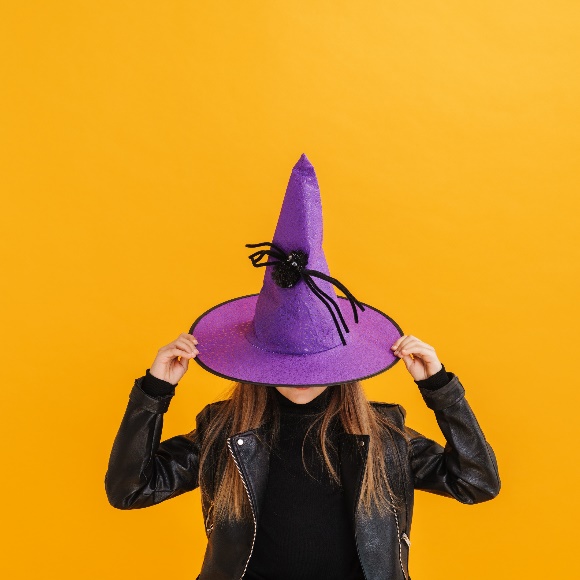 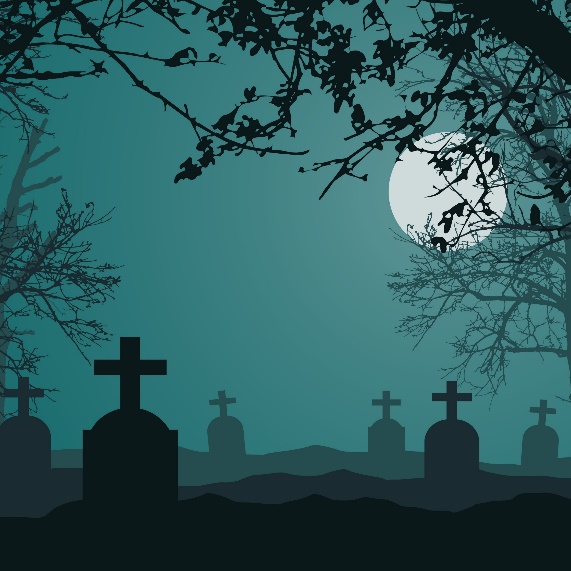 cementerio
cubo de golosinas
sombrero
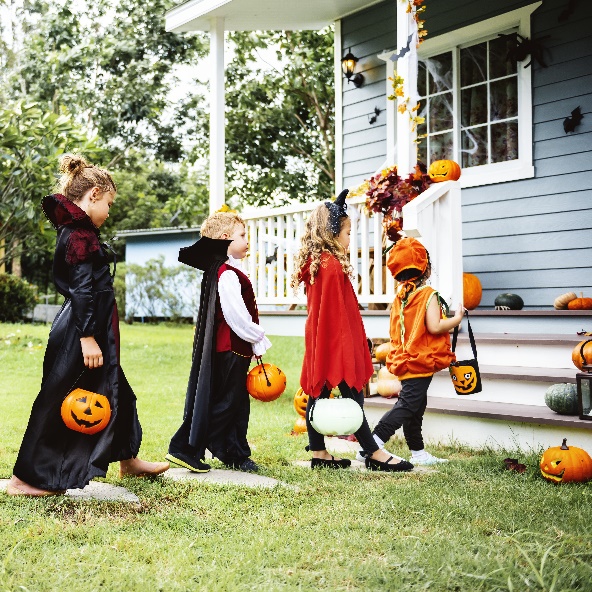 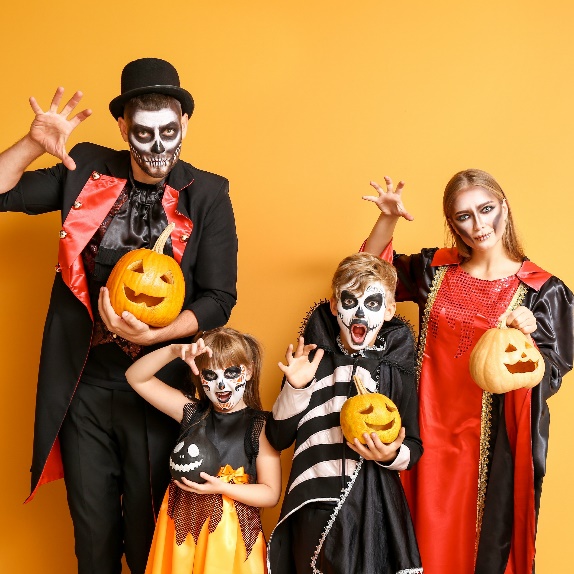 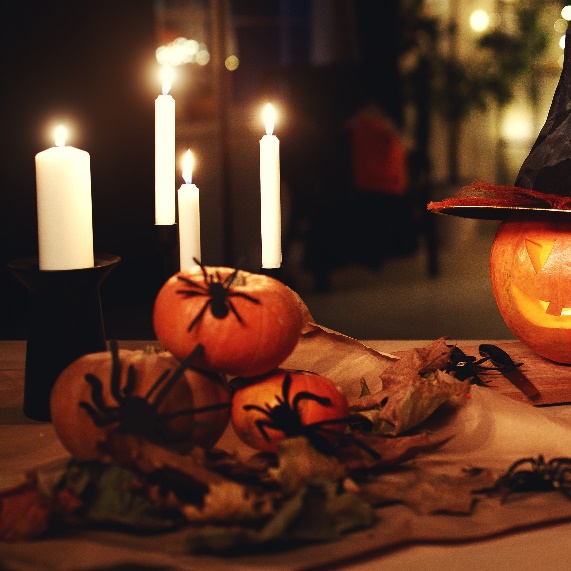 luz
disfrazarse
truco o trato
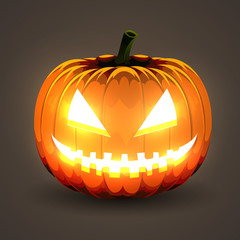 Spansk
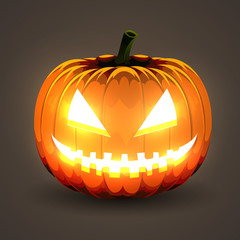 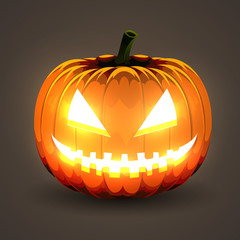 nafo.oslomet.no
nafo.oslomet.no
nafo.oslomet.no
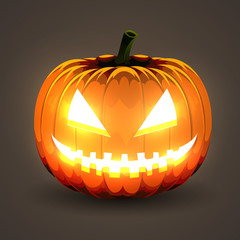 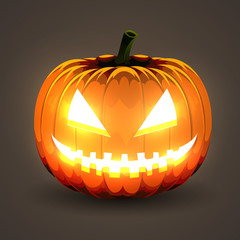 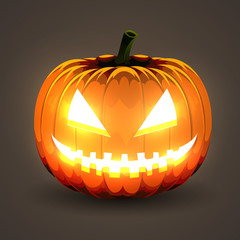 nafo.oslomet.no
nafo.oslomet.no
nafo.oslomet.no
Spansk
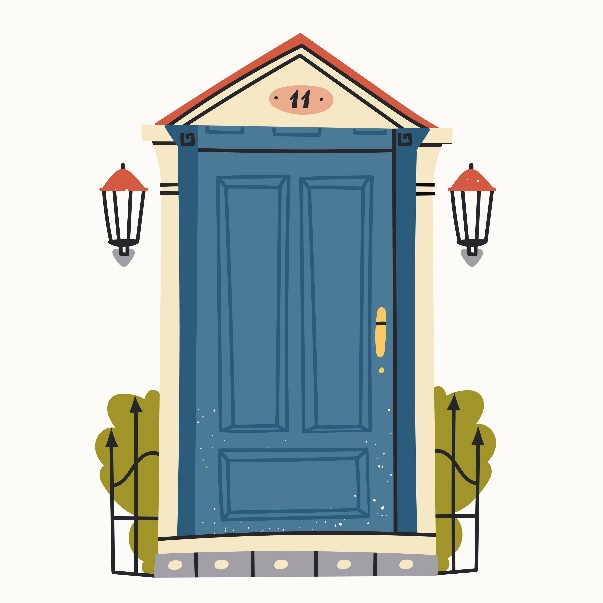 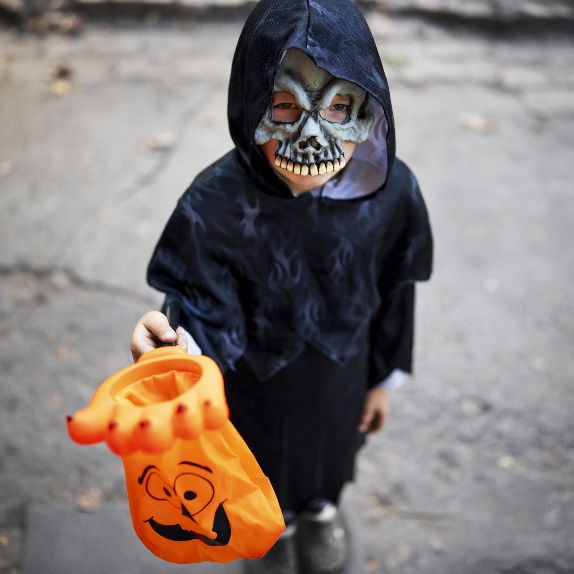 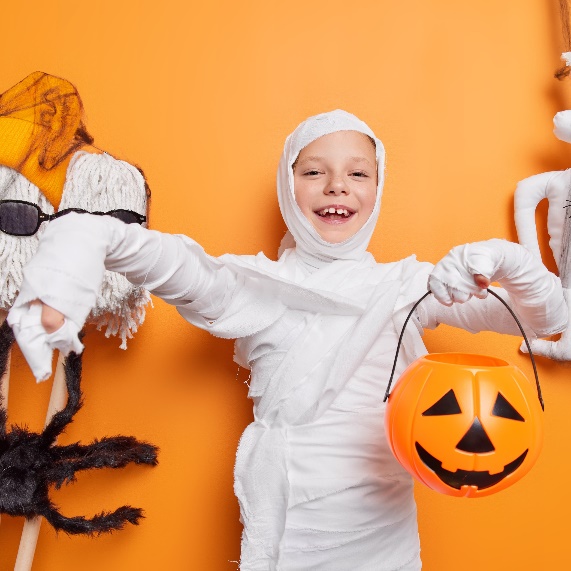 momia
máscara
puerta
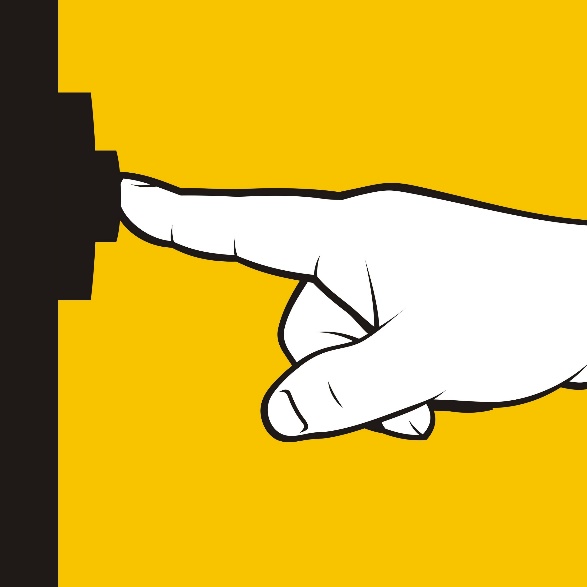 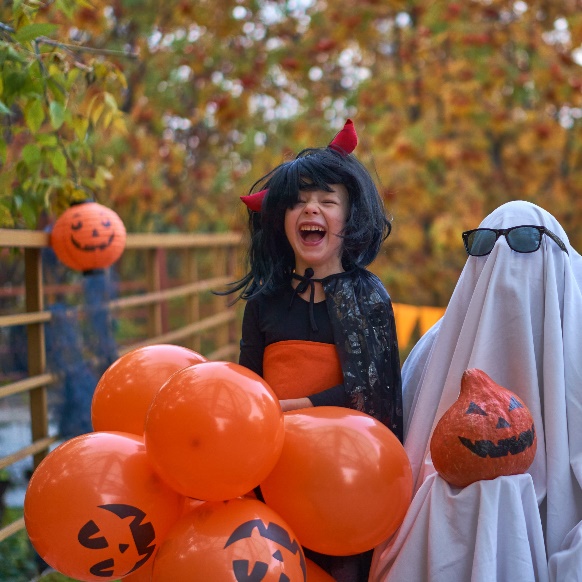 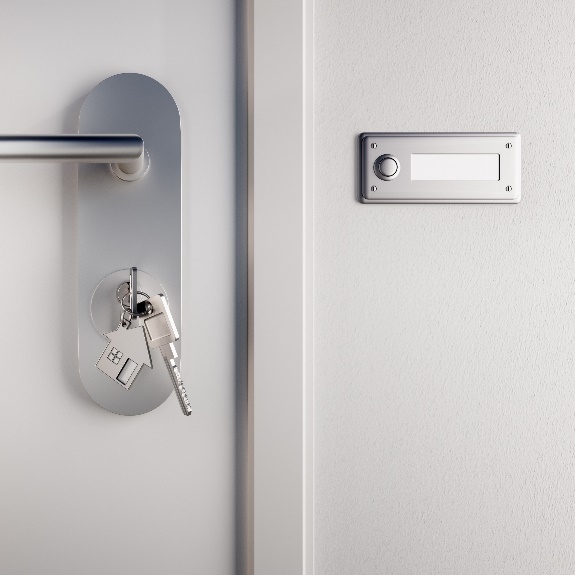 tocar
peluca
timbre
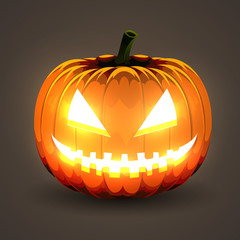 Spansk
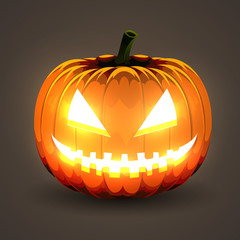 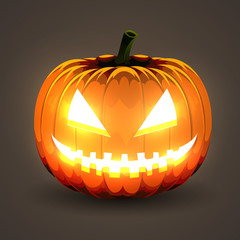 nafo.oslomet.no
nafo.oslomet.no
nafo.oslomet.no
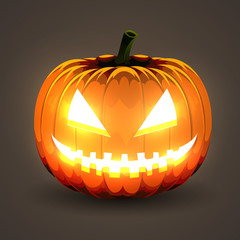 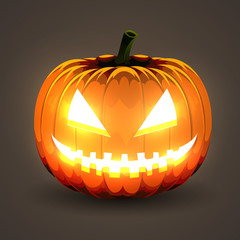 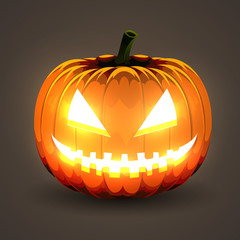 nafo.oslomet.no
nafo.oslomet.no
nafo.oslomet.no
Spansk
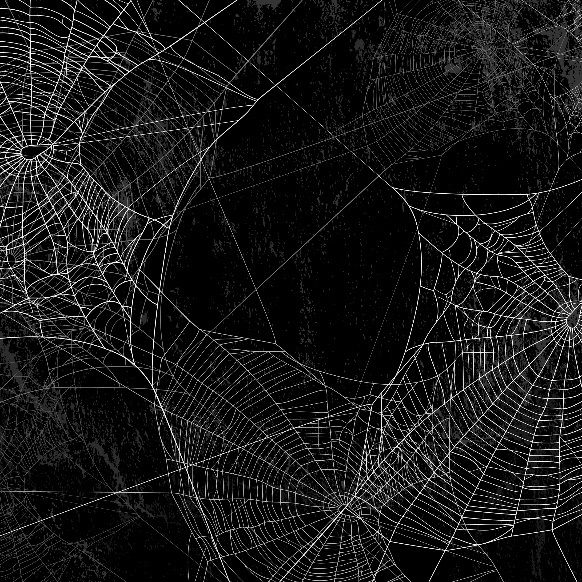 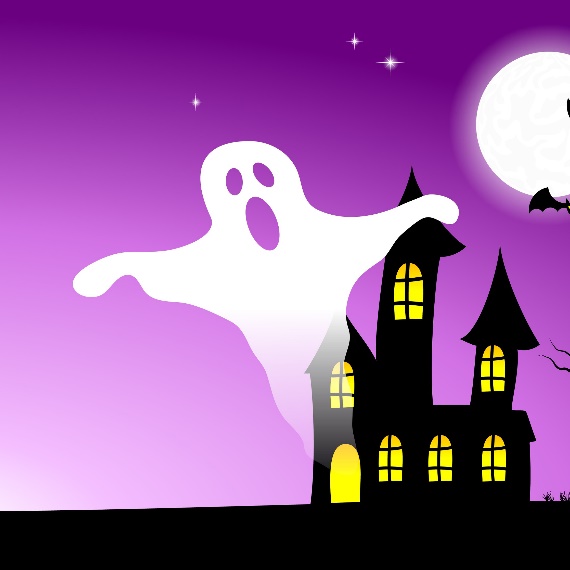 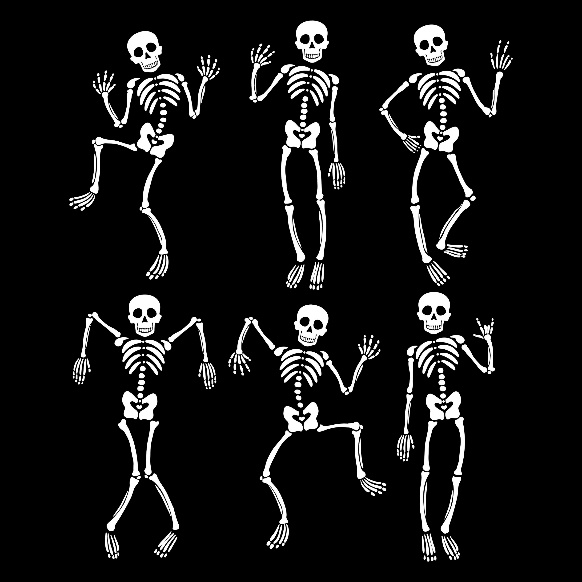 fantasma
esqueleto
telaraña
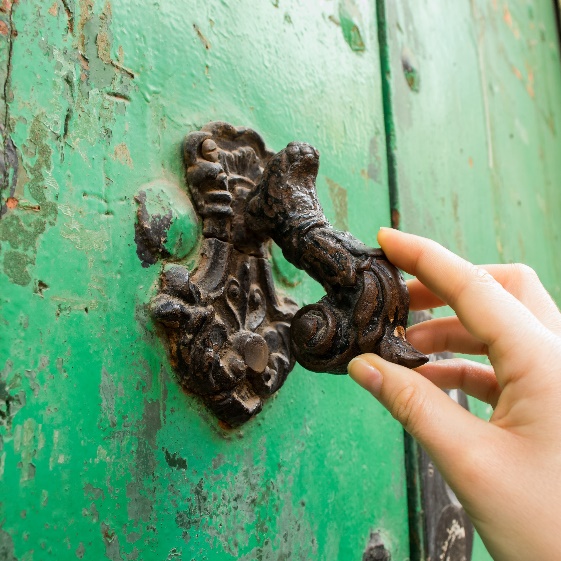 negro
llamar
naranja
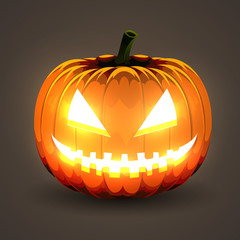 Spansk
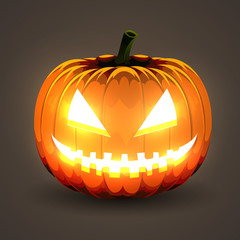 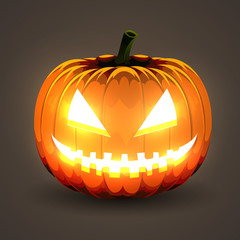 nafo.oslomet.no
nafo.oslomet.no
nafo.oslomet.no
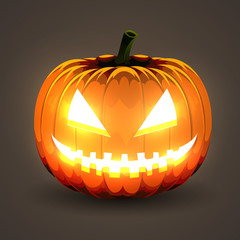 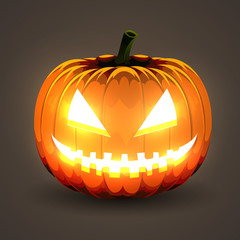 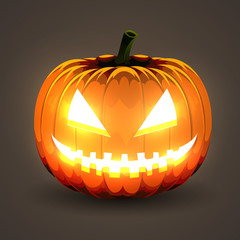 nafo.oslomet.no
nafo.oslomet.no
nafo.oslomet.no
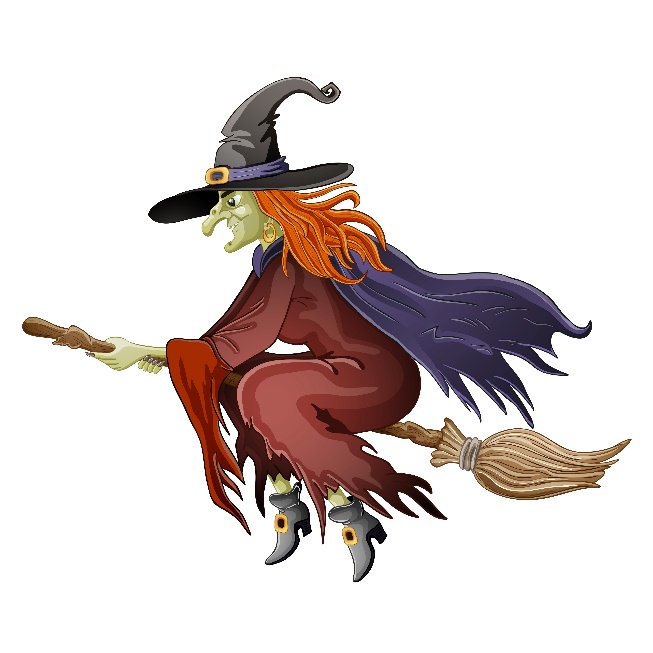 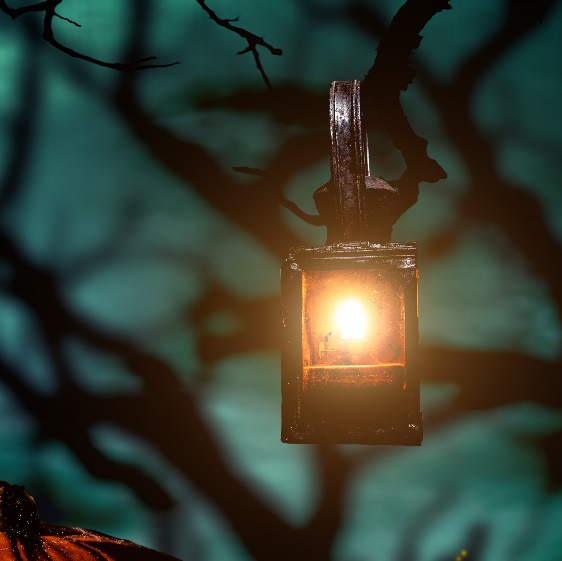 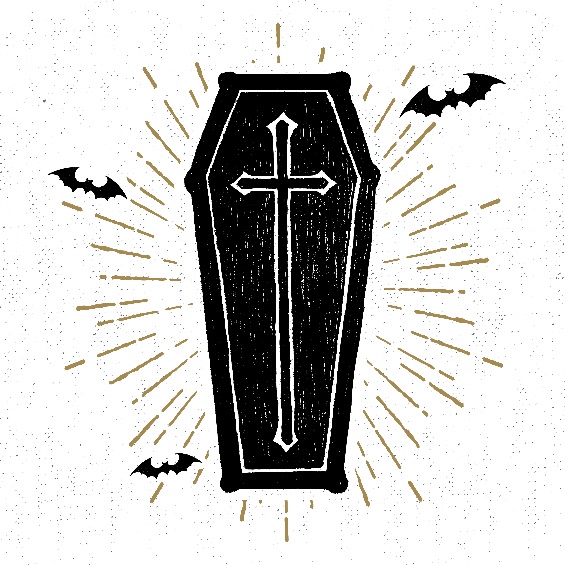 bruja
farolillo
ataúd
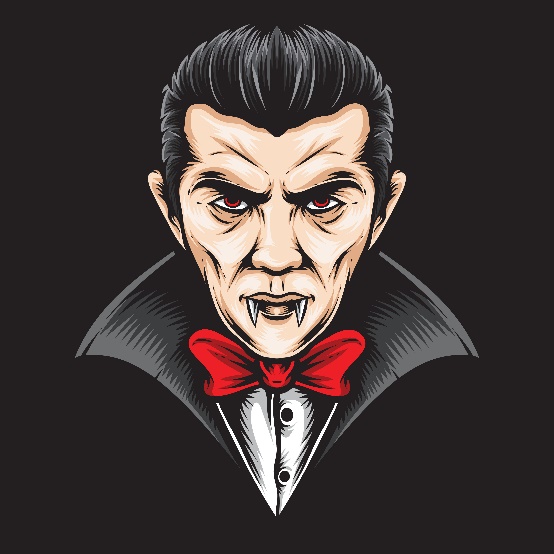 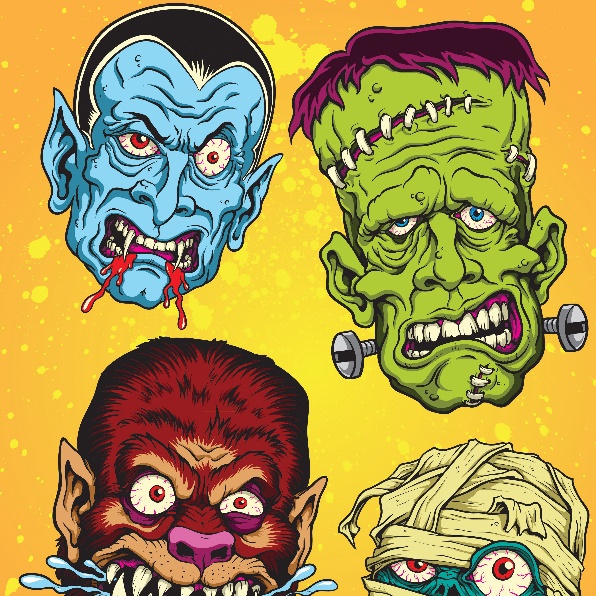 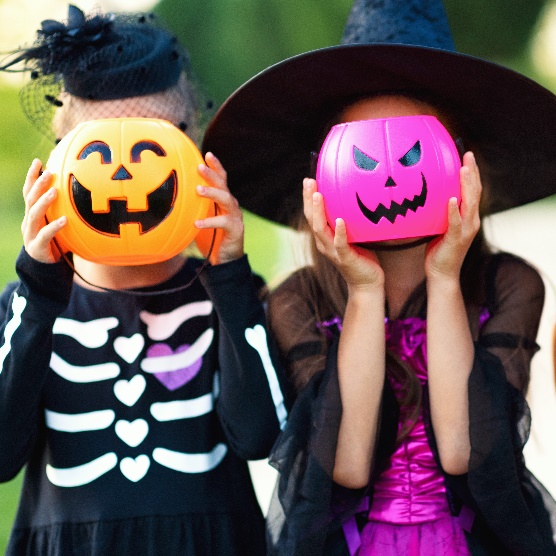 disfraz
vampiro
monstruo